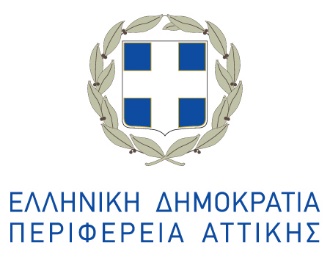 αύξηση κυκλοφορίας σήμερα σε σχέση με την 1η μέρα lockdown Μαρτίου του 2020
+50%
+50% 
Η κυκλοφορία σήμερα 11-2-2021
συγκριτικά με την 1η μέρα του lockdown της  23-03-2020 παρουσιάζεται αυξημένη
σε ποσοστό 50%.
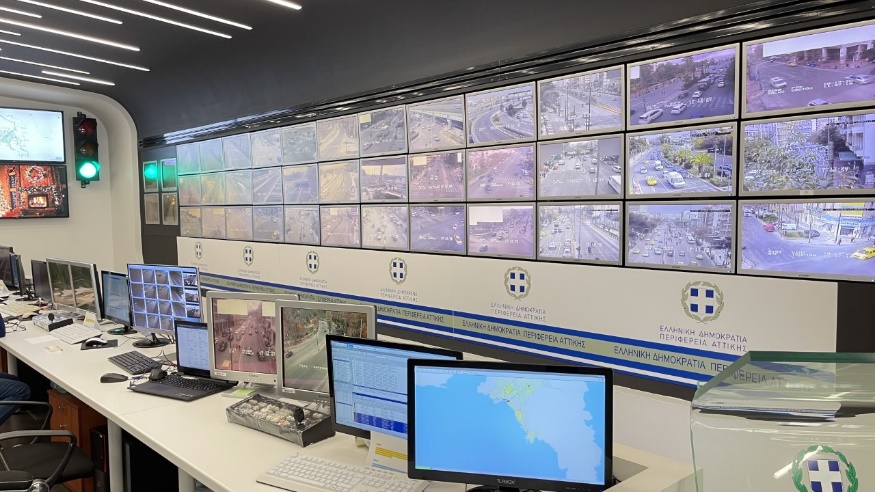 *Οι μετρήσεις αφορούν βασικούς άξονες του πρωτεύοντος αστικού οδικού δικτύου Αττικής (ΠΑΟΔ)
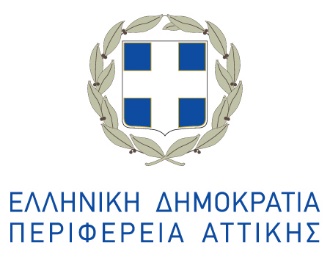 Οι 3 οδικές αρτηρίες που καταγράφεται η μεγαλύτερη αύξηση σε σύγκριση με την  23-03-2020
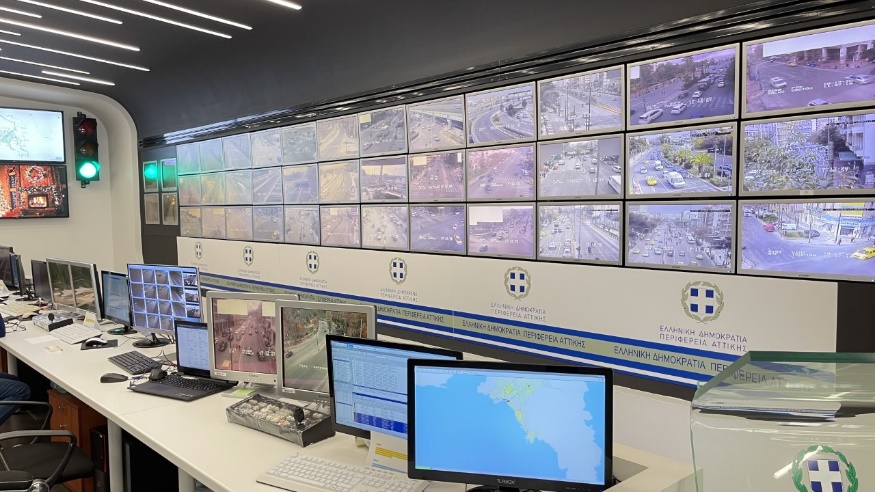 Λ. Βασ. Σοφίας   + 109.6%
Λ. Ποσειδώνος    + 92.9%
Λ. Κηφισού          + 87.9%
*Οι μετρήσεις αφορούν βασικούς άξονες του πρωτεύοντος αστικού οδικού δικτύου Αττικής (ΠΑΟΔ)
Λ. Κηφισού
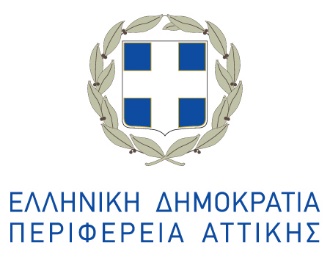 Λ. Κηφισού - Ημερήσιες Τιμές Μετρήσεων Ανιχνευτής κυκλοφορίας MS074Σύγκριση 23-03-2020 με 11-02-2021 κατά τις πρωινές ώρες αιχμής
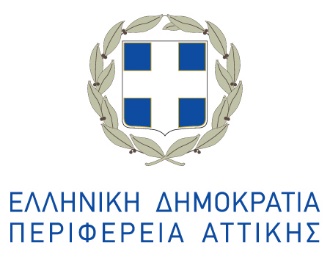 -7% μείωση κυκλοφορίας σήμερα σε σχέση με την χθεσινή μέρα
-7% 
Η κυκλοφορία σήμερα 11-2-2021 συγκριτικά με την χθεσινή ημέρα              10-02-2021 παρουσιάζει                      μείωση σε ποσοστό 7%.
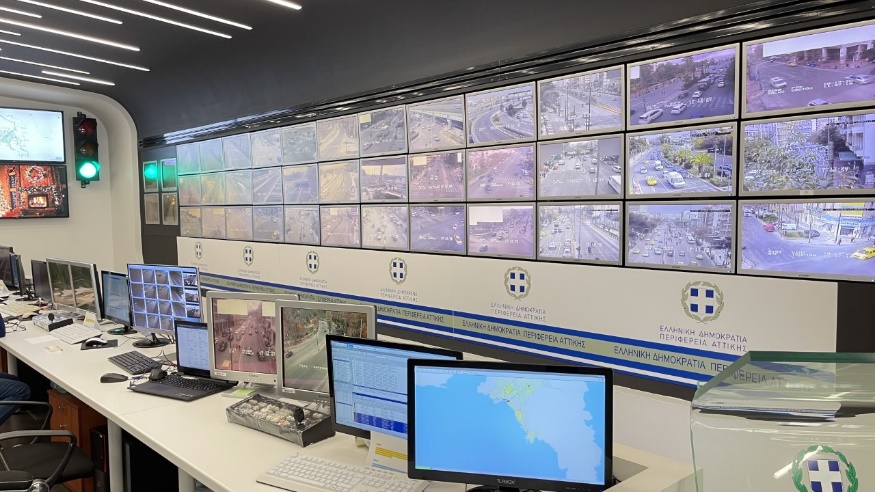 *Οι μετρήσεις αφορούν βασικούς άξονες του πρωτεύοντος αστικού οδικού δικτύου Αττικής (ΠΑΟΔ)
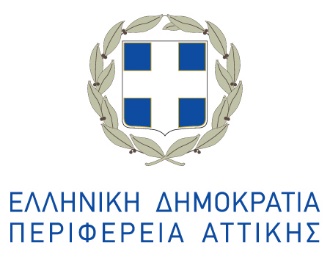 Σύγκριση μέσου ωριαίου αριθμού οχημάτων σε 12 οδικές αρτηρίες μεταξύ της σημερινής  και της χθεσινής ημέρας